CHAPTER ELEVEN
MULTIMEDIA DEVELOPMENT
CHAPTER HIGHLIGHTS
Multimedia development requires a team and a development plan.
Team members provide specialized knowledge of media creation.
Plan defines the set of tasks and procedures needed for successful project development.
2
[Speaker Notes: Instructional tip: the DVD for Shrek and Toy Story contain supporting video segments on the development process. These are good illustrations of a team, the process, and the iterative nature of development.]
DEVELOPMENT TEAM
Team of experts is important for project.
They produce high quality media.
They contribute to the development of ideas in the project cycle.
Development is both:
Interactive—team members share expertise and ideas during the development cycle.
Iterative—revisions result from development feedback.
3
[Speaker Notes: Not all development will have the array of team members we identify here. In some cases one person may do all the development, but in many cases a variety of expertise is part of a production staff. Rather than consider the individual persons on a team, it may be more realistic to consider the required skill sets that are part of the process. Some staff members may handle multiple roles because they have a wide range of skill sets.]
TEAM MEMBERS
Project manager
Responsible for delivering the product with promised features, on time, and on budget.
Oversees the business aspects of the development process.
Must be organized, focused, and task oriented.
Project designer
Responsible for overall structure of content, the look, feel, and functionality of user interface.
4
[Speaker Notes: Not all development will have the array of team members we identify here. In some cases one person may do all the development, but in many cases a variety of expertise is part of a production staff. Rather than consider the individual persons on a team, it may be more realistic to consider the required skill sets that are part of the process. Some staff members may handle multiple roles because they have a wide range of skill sets.]
TEAM MEMBERS
Content expert
Has detailed understanding of the topic.
Some projects may rely on the client to provide content for project.
Writers
Create original text for the project.
Provide written requirements of the project such as documentation, contracts, help screens.
Technical writing skills are useful.
5
MEDIA SPECIALISTS
Responsible for preparation of individual elements in a multimedia application.
Graphics specialist
Artists skilled in design principles and most current digital technology.
Sound specialist
Trained in traditional sound production and has a working knowledge of a sound studio.
Familiar with digital tools for creating and editing sounds.
6
MEDIA SPECIALISTS
Animation artist
Understands the principles of composition and color and can produce drawings.
Understands the elements of motion and can envision action sequences.
Knows computer animation programs and techniques.
Video specialist
Videographers who have knowledge of film techniques, writing, sound, and digital video production and editing.
7
MEDIA SPECIALISTS
Programmer
Responsible for computer code that unites the media elements and provides the product's functionality.
Acquisitions Specialist
Knowledgeable about sources for copyright-protected content and process of securing permissions.
Establishes agreements to protect the creative work of the project developers.
8
Development is an iterative process: earlier stages are re-shaped as development progresses.
DEVELOPMENT PLAN
Addresses three essential tasks:
Definition
Design
Production.
Progress markers or rewards are identified at each stage.
Deliverables are sent to the client as project takes shape.
Payment schedules often tied to deliverables.
9
STAGE 1: DEFINITION
Identify project goal or purpose.
What should the application accomplish?
Identify the audience.
Who are the intended users?
Identify role of multimedia in this project.
Advantages of multimedia to accomplish goal.
Media elements it requires.
Forms of interactivity to provide.
Delivery method and cost estimate.
10
KEY DOCUMENTS IN STAGE 1
Preliminary Proposal
Short description of the proposed application.
Includes project goal, audience, outcomes, description of media, types and uses of interactivity, preliminary cost estimate.

Often includes a flowchart.
A simple box diagram with brief descriptions of product contents.
11
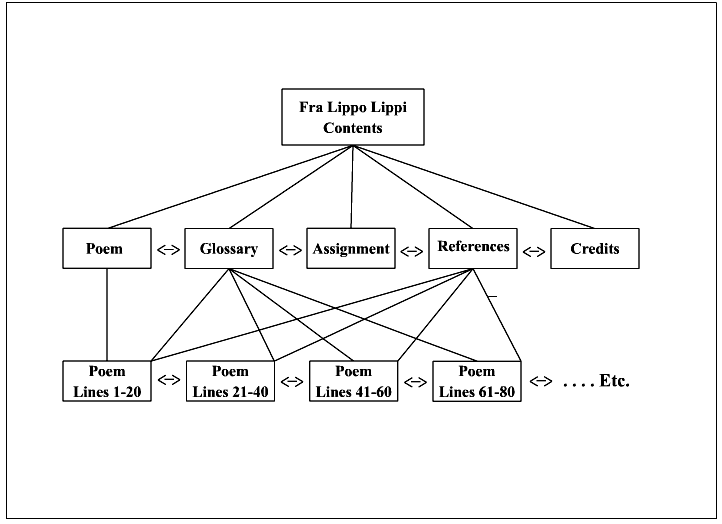 SAMPLE FLOWCHART
Created for a multimedia application based on the poem Fra Lippo Lippi developed by Savage and Vogel.
12
KEY DOCUMENTS IN STAGE 1
Storyboard
Series of sketches of major screens.
Rough drawings of media elements such as photos, animations, or videos are sketched in.
Navigational aides are identified.
Used to:
Communicate with the client during the definition stage
Communicate project goals and requirements to the development team.
13
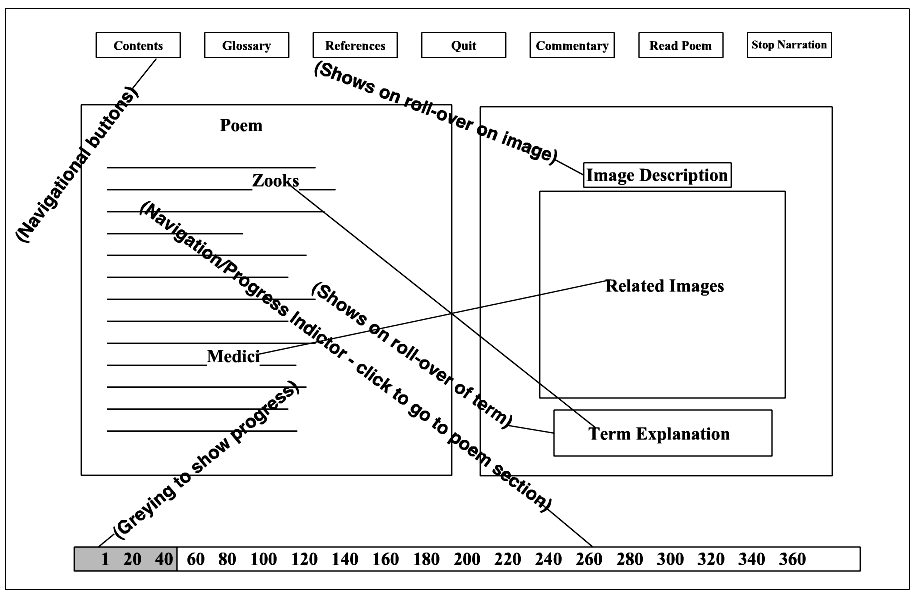 Storyboard used in Fra Lippo Lippi application with key elements identified.
SAMPLE STORYBOARD
Check the storyboard process for ToyStory.
14
[Speaker Notes: An extensive set of online video tutorials on Storyboarding can be found at:
http://www.youtube.com/user/StoryboardSecrets?feature=relchannel]
KEY DOCUMENTS IN STAGE 1
Functional specification
Detailed description of the elements and performance of multimedia project.
Basis of a detailed business contract.
Developer and client understanding of what has been promised and the procedures to follow if changes are made in specifications.
15
STAGE 2: DESIGN
Purpose is to create an incomplete working model of the project—prototype.
First media elements are created.
Interface is designed.
Elements are combined to create the prototype.
Media Creation
Required media identified in a content inventory list.
Media preproduction, production, postproduction are carried out.
16
[Speaker Notes: Students should identify the uses for a content inventory list.
Identify the tasks done in each stage of media creation.]
INTERFACE DESIGN
User interface defines how user experiences the content on the screen.
Goal of interface design is to engage the user.
Must support the project goals, match the expectations and abilities of audience.
Should establish appropriate tone determined by style of media elements and controls.
17
INTERFACE DESIGN
Features of user interface
Intuitive.
Immediately understood by the user.
Common strategy is to use a metaphor.
Consistent.
Common backgrounds and consistent location of user controls.
Predictable and reliable.
Similar actions should produce similar results.
Identical actions produce identical results.
18
One navigation interface for the multimedia application, Exploring Fra Lippo Lippi. User can randomly access segments of the poem by clicking on a line number. Gray bar provides visual feedback on their progress through the poem. Other means of navigating the poem are presented in the overall design.
SAMPLE INTERFACE DESIGN
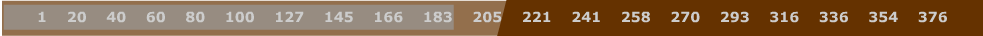 19
PROTOTYPE
An incomplete working model of the final product.
Functions of prototype:
Refine the definition of the product
Test proposed features
Guide further work of team members.
Generally built in the authoring application that will produce final project.
20
PROTOTYPE (cont.)
Used to test the product itself.
Test proposals.
Test assumptions of definition and design stage.
Test product to see if it performs as anticipated.
Test navigation of product.
Obtain internal and external product review. 
Guides subsequent work to complete the project.
21
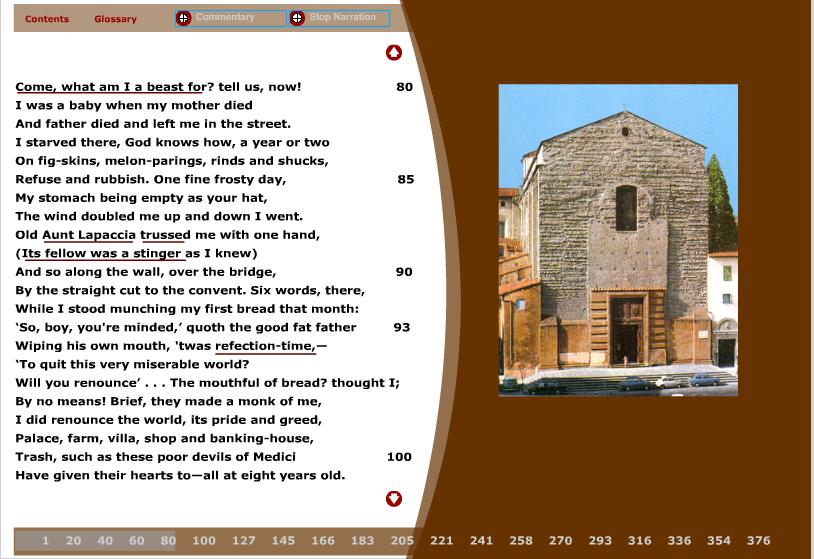 Prototype created in Flash MX, includes media, design, user interface and provides an incomplete working model to test the product's functionality.
SAMPLE PROTOTYPE
22
STAGE 3: PRODUCTION
Remaining elements of product are created and integrated into the application.
Includes quality assurance testing with bug reports and corrective measures.
Alpha version: includes most media elements but also many "bugs."
Beta version: includes all media but still has a few bugs.
Gold master: complete, bug-free application.
23
STAGE 3: PRODUCTION (cont.)
Completion of release notes, manuals, and packaging.
Project materials are systematically archived. 
Archived files may resolve disputes between client and developers.
Project may need revisions that use archived files.
Copyrighted materials may be used in future projects.
24
WRAP UP
Multimedia development is a team effort.
Team members provide expertise in the varied disciplines needed to complete the project.
Process is interactive and iterative.
Development plan guides the process to keep production on task and on time.
Follows three major stages: Definition, Design, Production
25
KEY TERM CHECK UP
26